শুভেচ্ছা বিনিময়
পাঠ ঘোষনা
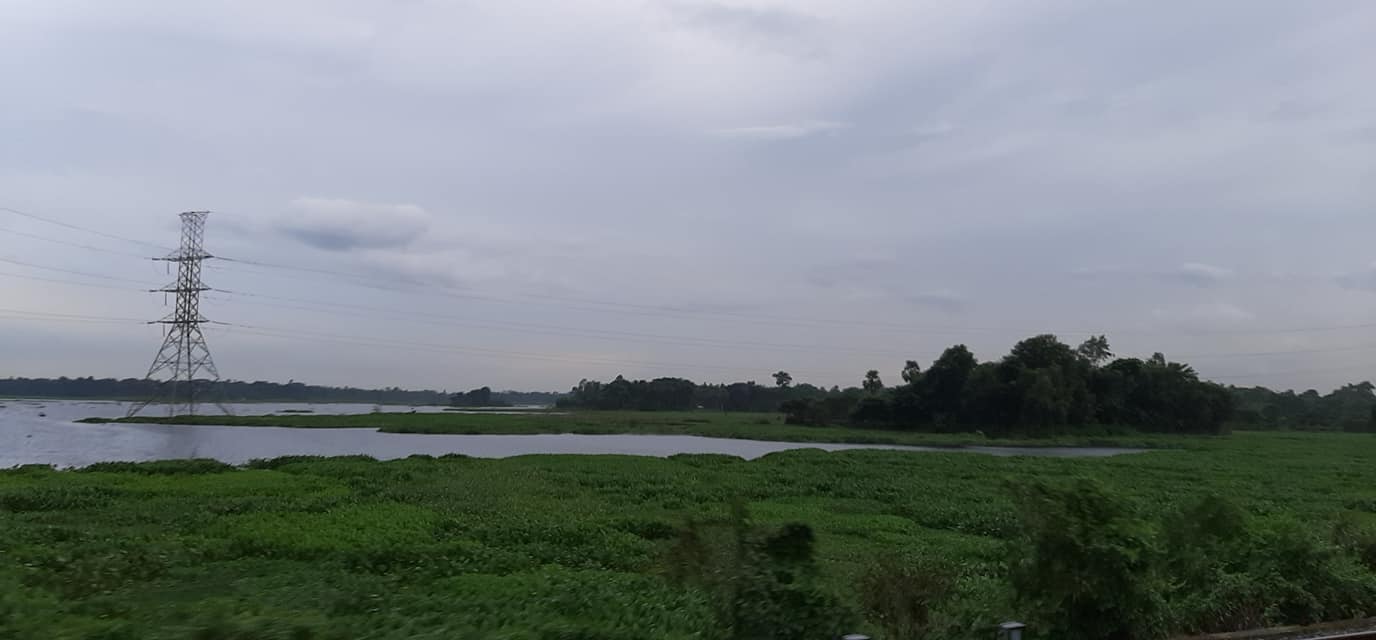 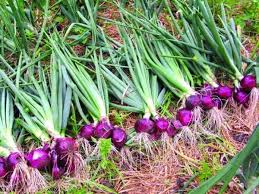 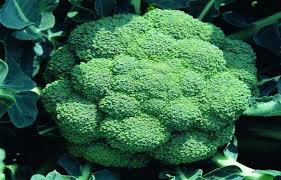 শিক্ষক পরিচিতি
পাঠ পরিচিতি
তানজীরা খানম 
               সিনিয়রশিক্ষক 
                কম্পিউটার ও  আইসিটি 
                                      শাহী মহল্লা মোহাম্মাদীয়া আলিম মাদরাসা ।
                           Email:- tangiralovely@gmail.com
                        Mobile  no-  01727974756/
                            01622236456
বিষয় ঃ-  কৃষি শিক্ষা 
অধ্যায় – ৪র্থ 
কৃষি উৎপাদন
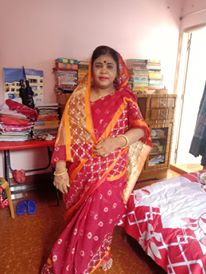 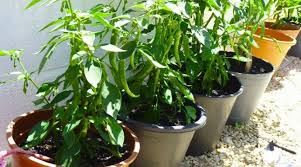 শিক্ষন ফল
এ অধ্যায়  পাঠ শেষে শিখবে – 
উদ্যান ফসলের বৈশিষ্ট্য ও অর্থনৈতিক গুরুত্ব ব্যাখ্যা  করতে  পারবে । 
মাঠ ফসলের বৈশিষ্ট্য ও অর্থনৈতিক গুরুত্ব ব্যাখ্যা  করতে  পারবে ।  
শাকসব্জি উৎপাদন পদ্ধতি ব্যাখ্যা  করতে  পারবে ।
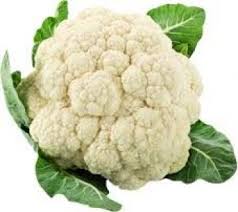 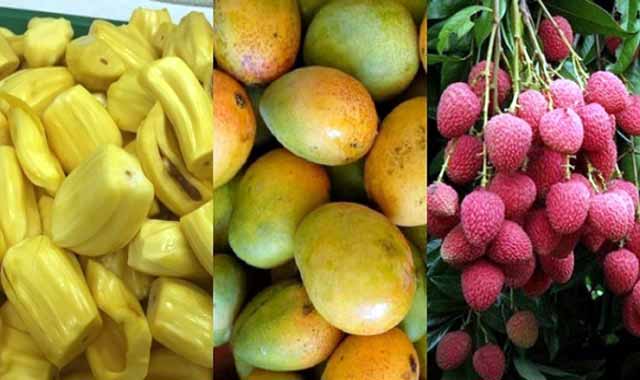 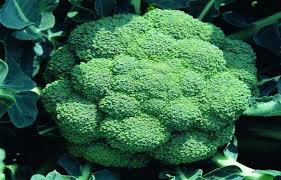 উদ্যান ফসল
শাকসবজি
বাধাকপি
ফুল কপি
মশলা
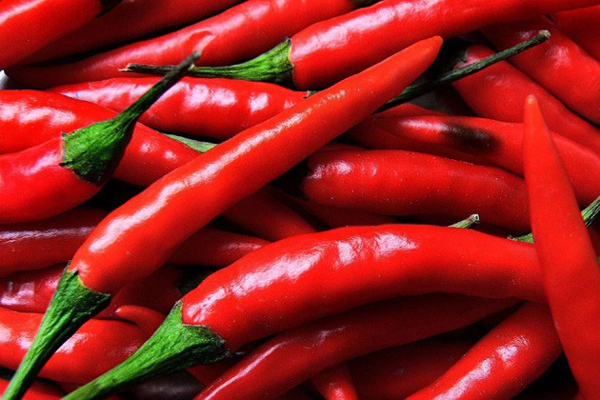 ফুল
গাদা
ডালিয়া
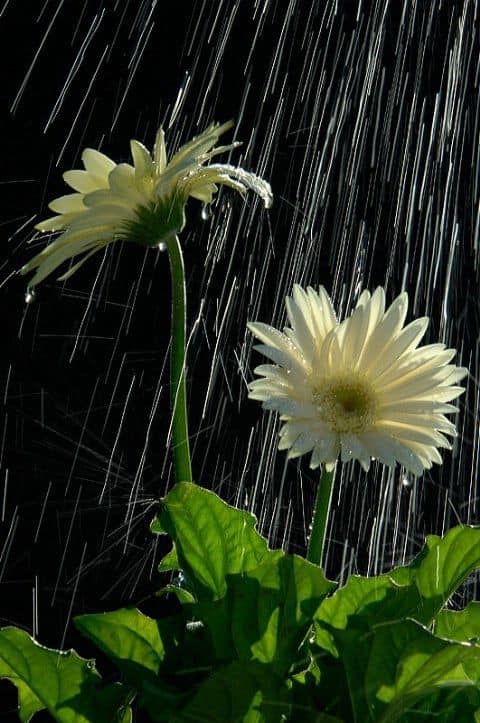 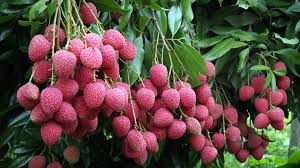 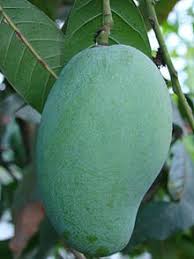 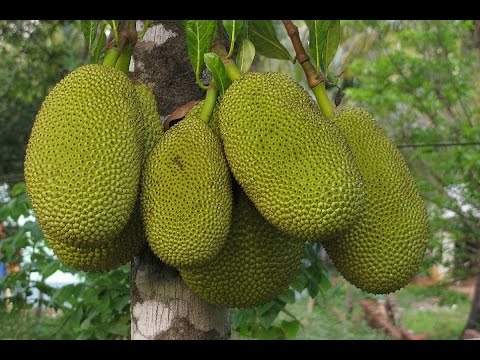 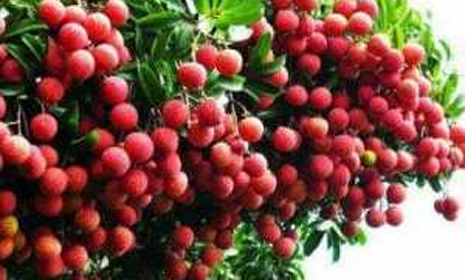 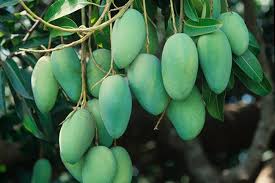 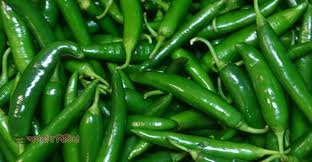 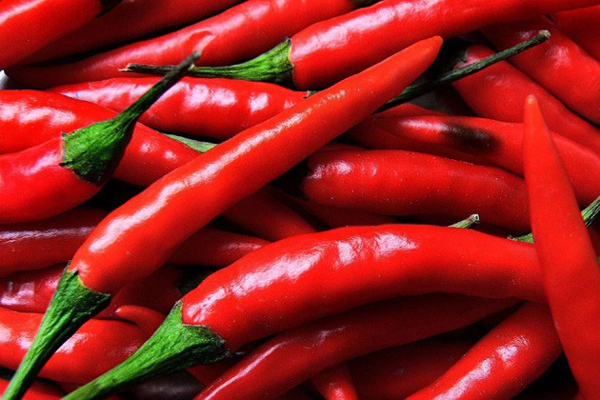 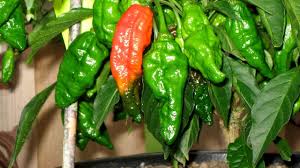 টবে চাষ
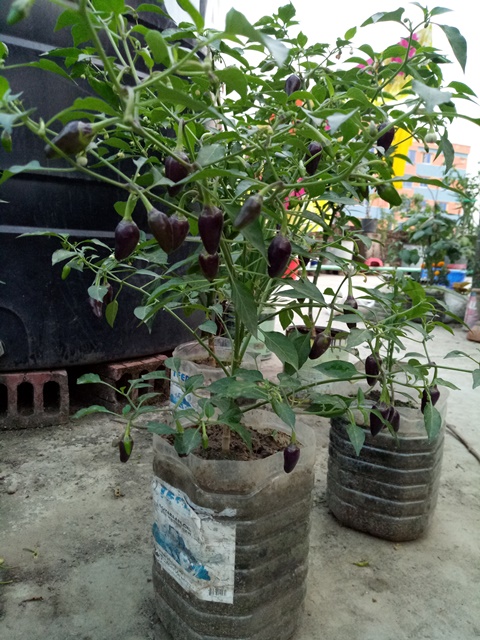 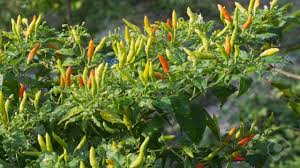 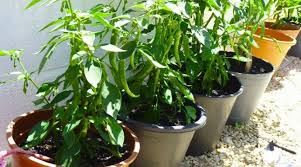 মাঠ ফসল
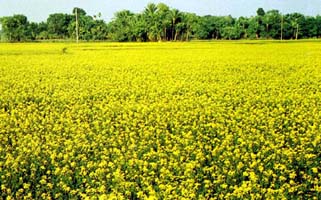 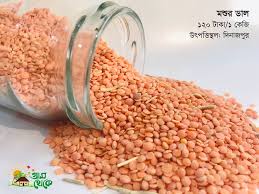 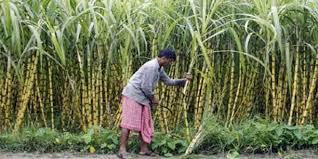 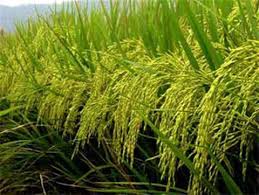 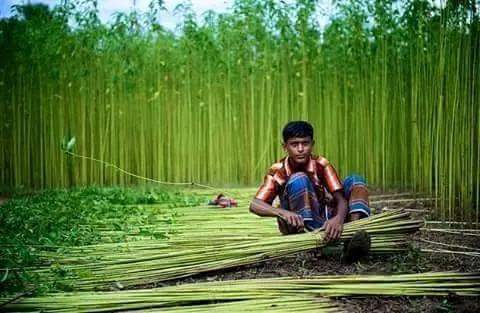 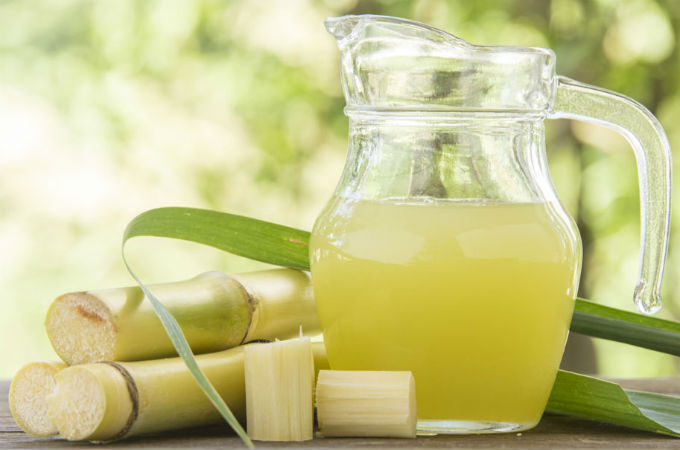 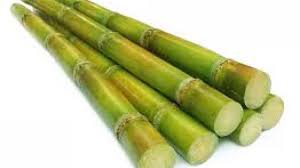 একক কাজ
কৃষি উৎপাদন বলতে কি বুঝ ? 
কয়েকটি উদ্যান  ফসলের নাম  বল ।
কয়েকটি  মাঠ  ফসলের নাম  বল ।
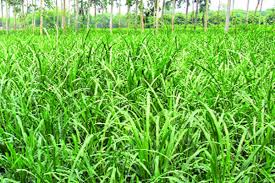 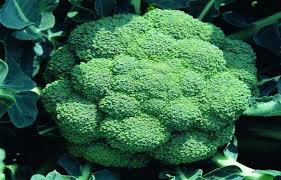 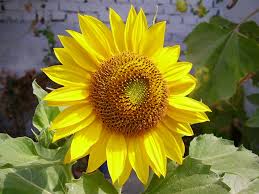 দলিয় কাজ
মাঠফসল ও উদ্যান ফসলের বৈশিষ্ট ব্যাখ্যা কর । 
মাঠ ফসল ও উদ্যান ফসলের পরিচিতি শ্রেনীবিন্যাস কর ।
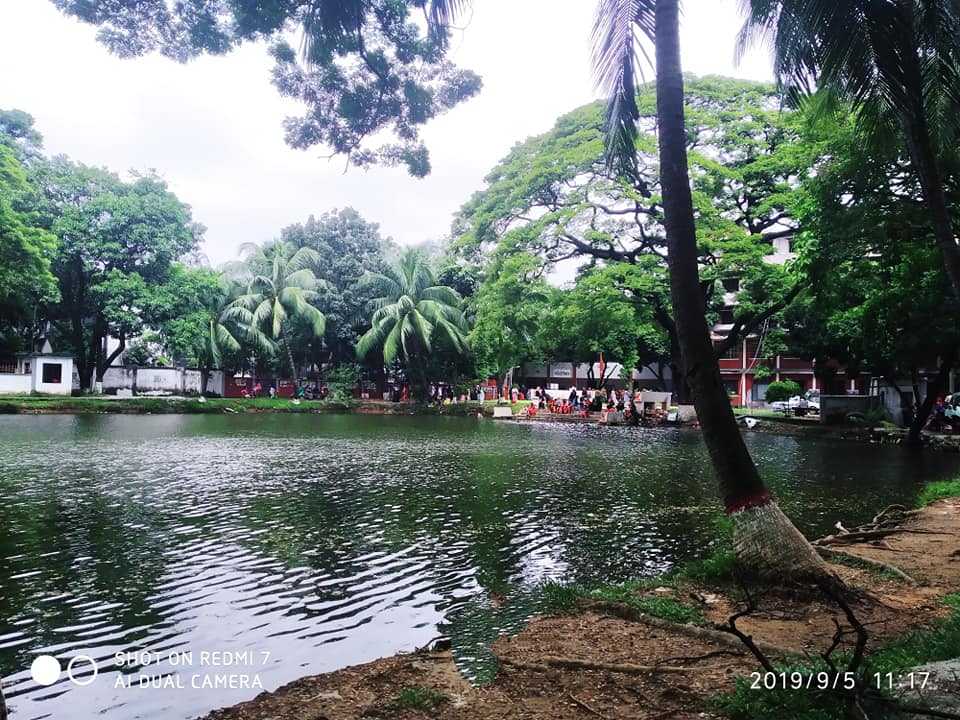 মূল্যায়ন
১। আলু ,বেগুন , হলুদ টগর, ছোলা  ,ভুট্টা সুগারবিট কোন ধরনের  ফসল ? 
২।  উদ্যান ফসলের  বৈশিষ্ট  কি ?
৩। মাঠ  ফসল ও উদ্যান  ফসলের  মধ্যে  পার্থক্য  কি ?
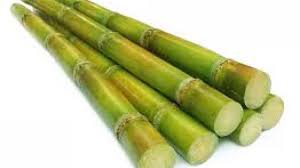 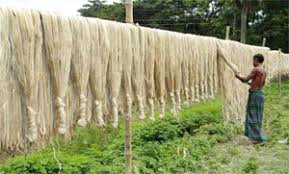 বাড়ির কাজ ।
১।  উদ্যান ফসলের পুষ্ট ও পারিবারিক গুরুত্বব্যাখ্যা কর ।
২। মাঠ ফসলের অর্থনৈতিক গুরুত্ব  ব্যাখ্যা কর ।
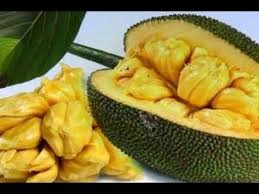 THE END
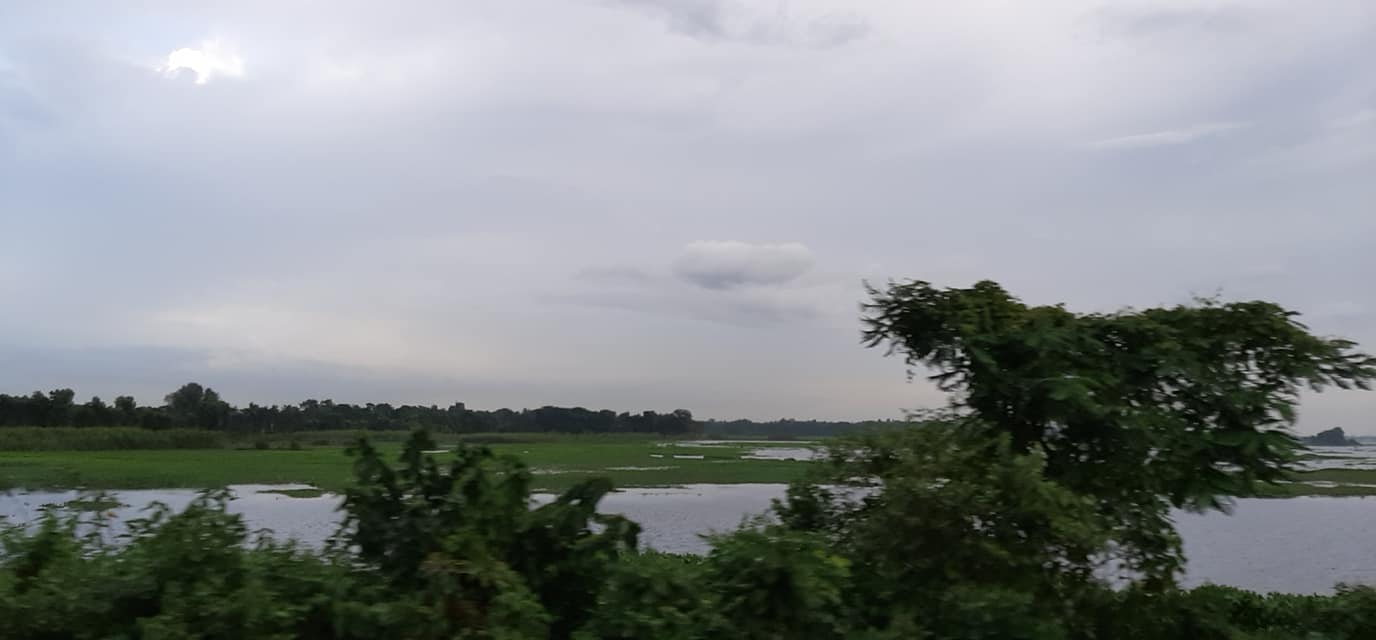 ALLAH HAFIZ